Collaboration Comes First:
A CMS Selection Process
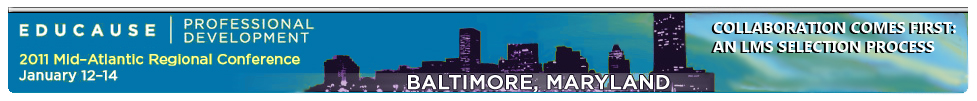 Obligatory “About Us” slide
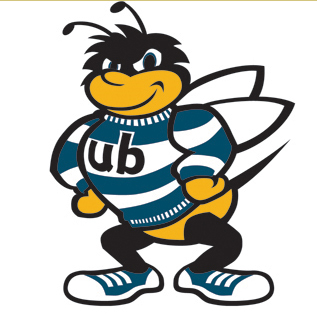 Founded in 1925; online MBA in 1999
Part of the University System of Maryland
6500+ students
Four Schools
Yale Gordon College of Arts 
   and Sciences 
Merrick School of Business
College of Public Affairs
School of Law
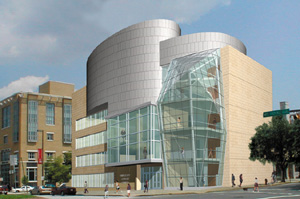 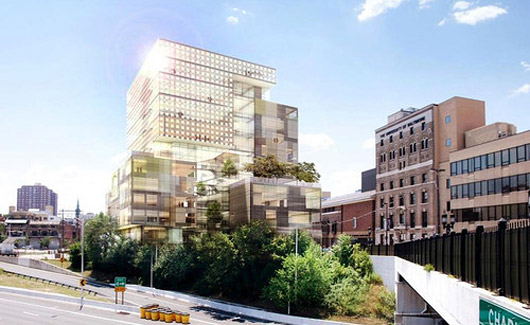 Some UBOnline history…
Prehistory - Web Boards
1999 - RCDDS/Collegis (now SunGuard Higher Education)
2001 - Prometheus
2005 - WebTycho
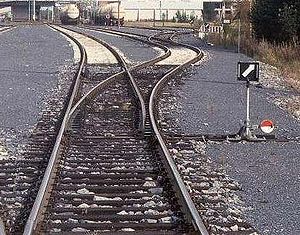 Prometheus
Cold Fusion-based LMS built by George Washington University, turned into a commercial product, and adopted by 65 postsecondary institutions.
Eventually bought by Blackboard.
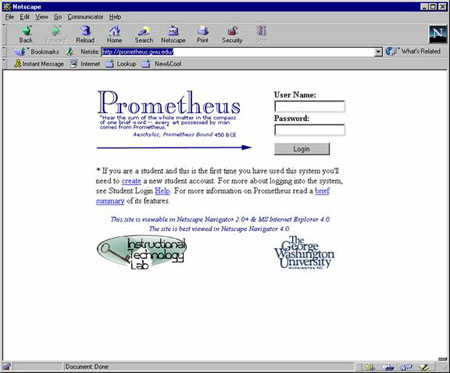 LMS selection process
RFP
Faculty Evaluation
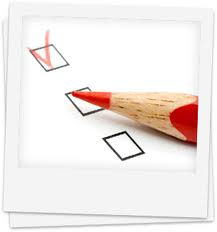 Previous Selection Process
In 2005, University of Baltimore faculty were invited to evaluate several leading platforms.

Their choices were ranked and delivered to the Administration.

Contract negotiations with the first choice hit a snag with four months to go.
Enter the Dark Horse
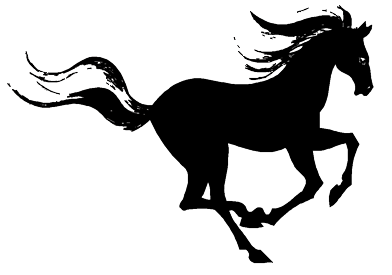 Another USM school had a tool and, somewhat like GW, was looking to commercialize it.

For those running e-Learning this was a god-send; for the faculty it was disingenuous, sneaky, and a betrayal.

This wasn’t a statement about the tool, it was more of an internal trust issue.
*Clearly, in 2010, this wasn’t   something we wanted to repeat.
WebTycho
Developed and run by UMUC
UB has been their only outside client
Five years of…
Reliability
Ease of use
Familiarity
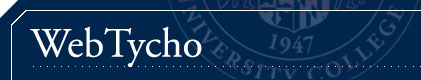 Three Options to Consider
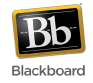 Blackboard
Moodle 
Sakai 

Some great resources out there…
2009 EDUCAUSE webinar highlighting three institutions making three different choices
Georgia Tech - Sakai http://educause.informz.net/z/cjUucD9taT0zODgzMTYmcD0xJnU9MTAwMDAzMjM0MSZsaT0xNDYxMzg3/
SUNY - Moodle http://educause.informz.net/z/cjUucD9taT0zODgzMTYmcD0xJnU9MTAwMDAzMjM0MSZsaT0xNDYxMzg4/
Cornell - Blackboard http://educause.informz.net/z/cjUucD9taT0zODgzMTYmcD0xJnU9MTAwMDAzMjM0MSZsaT0xNDYxMzg2/index.html
Additional resources, including migration plans and budgets at EDUCAUSE Live! http://net.educause.edu/live0914
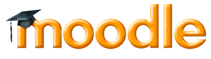 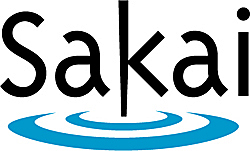 Purpose of Presentation
Not “Why” we made our choice.
Not about our implementation.
Not about training and support.

It is about “How” we made the choice and what you might learn from our mistakes and successes.
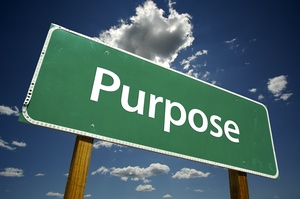 LMS Selection Taskforce
Faculty
Fully-online
Face-to-face
Library
Staff
e-Learning Center
Office of Technology Services
Center for Excellence in Learning and Teaching
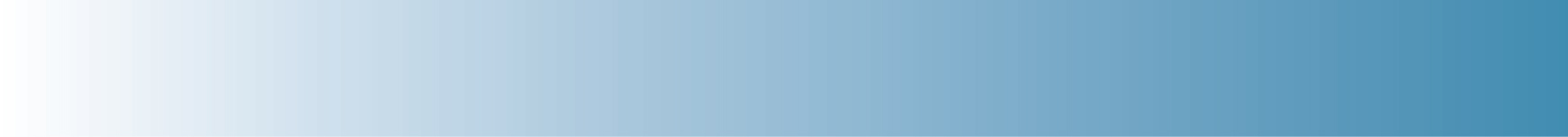 Activity 1
What features are most important to you?

Based on Role 	
	A-D	e-Learning Administrator
	E-H	Law Professor
	I-M		CFO
	N-R	Biology Professor
	S-V	Business Professor
	W-Z	Librarian
In the Driver Seat
After our previous dilemma in 2005 we want to be sure that Faculty were in the driver seat.
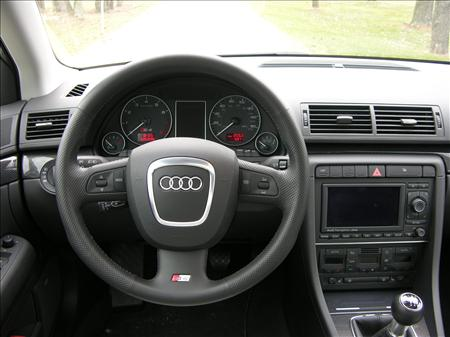 Features first
Faculty would do a feature analysis
Costs wouldn’t be examined until the feature analysis was completed
Cost Ranking would be weighed as 40% of the decision 
Administration made a commitment to abide by the faculty recommendation
Gradual Exposure
3 environments

1 sample course used in each platform

Add a little time and gather results
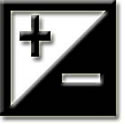 Gradual Exposure
3 environments

1 course belonging to each faculty member

Add a little time and gather results
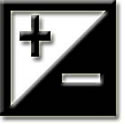 Gradual Exposure
3 environments

1 course belonging to each faculty member

Add a script for what needs to be tested, a little time and gather results
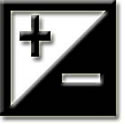 Community engagement
One important part of the plan was continual communication.
Several Town Hall sessions to gather requirements/concerns and showcase different platforms.
Open to faculty, staff, and students.
Follow-up with Peer-to-peer faculty engagement
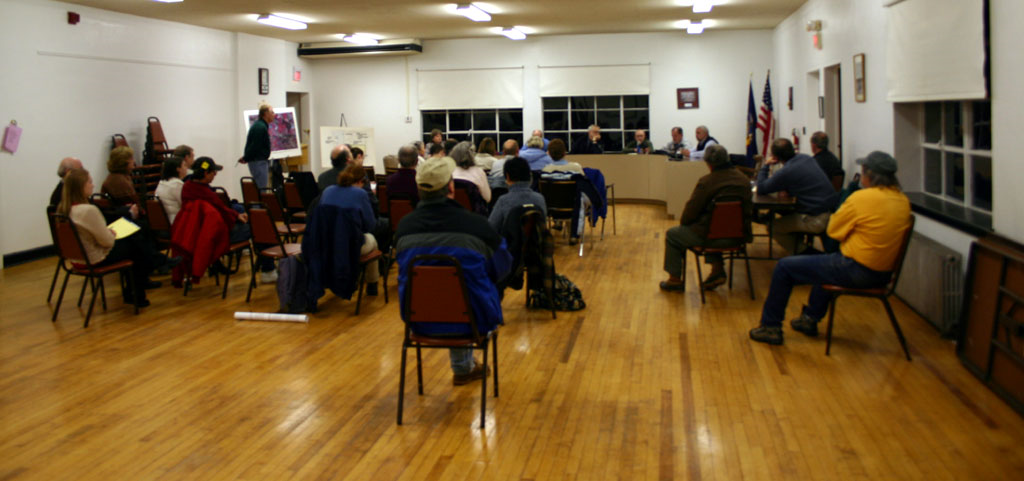 The plan
Sure, there were timelines and deliverables, benchmarks and meetings, gradual exposure to the platforms and regular communication to the community.

There was also risk.
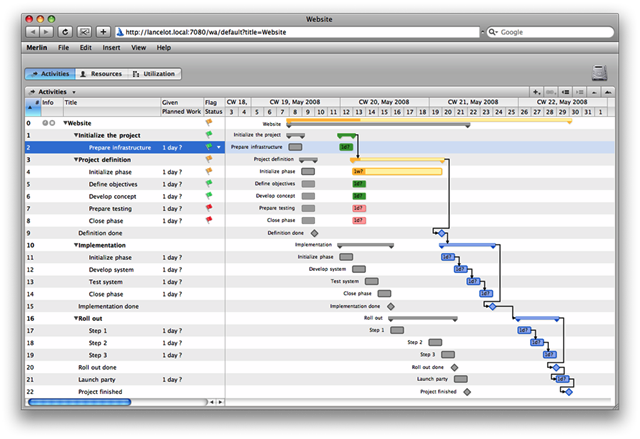 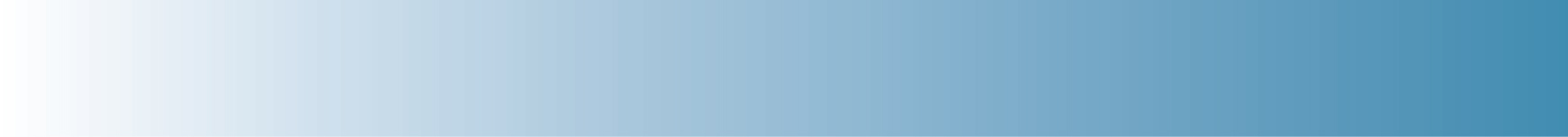 Activity 2
Identify the Risk

Every institution is different
	Identify what you think our greatest risk was and share what yours might be.
Project risk
Most of the personnel weren’t entirely accountable to the plan.

The project was being supported by staff, but the execution and ultimate decision was in the hands of the faculty.
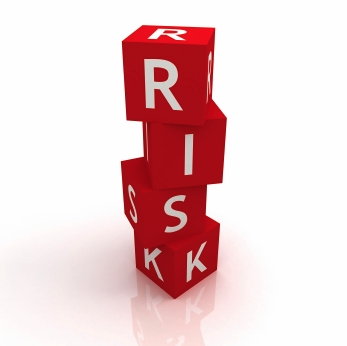 Respecting the Faculty
Faculty want to be involved but had some very real limitations.
Collaboration is most successful when paying respect to faculty’s concerns - foremost being time.
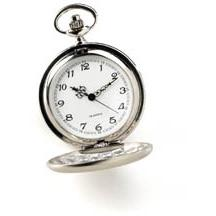 Giving Direction
Faculty were getting lost as they examined features.

Creating a script was our first adaptation.
	Faculty weren’t sure what to do once they got into the LMS.
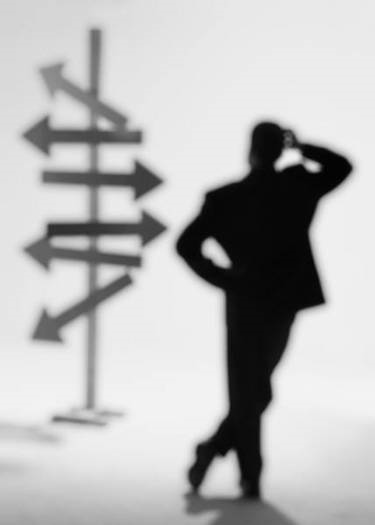 Creating an evaluation rubric
How would we rate and compare features (one to  another)? 

How could we create a baseline that all faculty could relate to?
How could we focus the evaluation to be more than a rating (eliminating indecisiveness).
Rubric Instructions
Online Survey for rubric

Rate: how does each of the proposed replacement platforms compare to WebTycho in each area? 

Rank: please rank each LMS in each area. 

Comment: add comments for each area. 

Recommend: state your overall preference and tell us what made the difference.
Crucial Features (using WebTycho  as the median)
Announcements
Syllabus
Course Content
WYSIWYG Editor
Conferences
Study Groups
Class Members
Assignments Folder
Assessments
Student Portfolio
Grade book
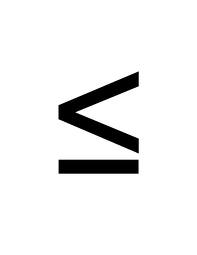 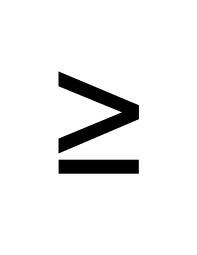 Less Critical Features(still utilizing WebTycho terms)
Webliography
Workbook
Chat
Class Awareness
Features NOT in WebTycho
Automatic Notification
Batch downloading/uploading of assignments for grading
File management features
Other features
Host the shootout
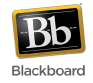 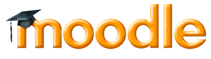 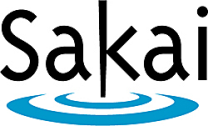 Results (for UB)
All were judged “acceptable” although there was a clear preference.
In both ranking and rating Sakai was the favorite, although not in all areas.

Later months would finalize a ranking on cost which also placed Sakai as most preferred.
Summary
Process
	Gradual Exposure

	Script

	Rubric

	Shootout
Respected faculty 
	Time

	Decision

Gave us a clear decision that could be justified for our institution’s needs.